الذوقُ العام
الذوقُ العام
الذوقُ العام
الذوق العام :
هو جميع القيم و الضوابط و الآداب التي تحكم سلوك الإنسان في المجتمع , و من أُسس الهوية السعودية قيام المجتمع السعودي على قيم أصيلة , و مُثُلٍ عليا تُبرز ثقافته العريقة المبنية على الدين الإسلامي أولاً ثم على إرثه الحضاري , اقتداءً بالنبي محمّد ﷺ الذي قال عنه الله تعالى:
المسؤولية
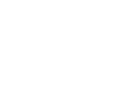 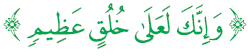 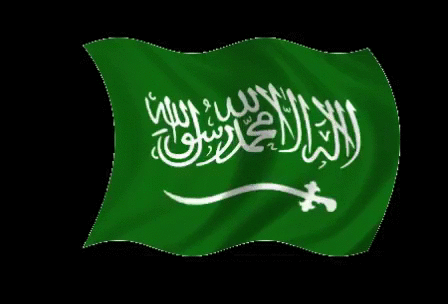 الوحدة الثالثة
3
عدم نشر الشائعات والتحدث فيما لا يفيد بالغيبة والنميمة
هناك الكثير من مظاهر الذوق العام , مثل :
الاستئذان قبل دخول المنزل
رد الأمانات إلى أصحابه
الذوقُ العام
عدم التدخل فيما لا يعنيك من خصوصيات الأخرين
المسؤولية
1
2
3
4
إفشاء السلام
خفض الصوت
تقدير الآخرين
أ- يكتب الطلبة أربعة مظاهر أخرى للذوق العام غير ما ذُكِرَ::
الابتسامة
نشاط 1
النظافة العامة
احترام أسبقية الآخرين و تجنُّب تجاوزها
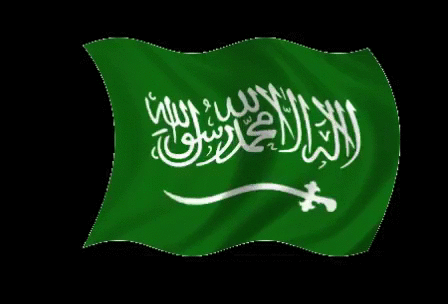 الوحدة الثالثة
3
تشويه المرافق العامة بالكتابة
الاعتداء على حق المعاقين و كبار السن
الذوقُ العام
التنمّر و إطلاق العبارات الخادشة أو العنصرية أو الشتائم
المسؤولية
1
2
3
ب- يكتب الطلبة ثلاثة من المظاهر السلبية للذوق العام :
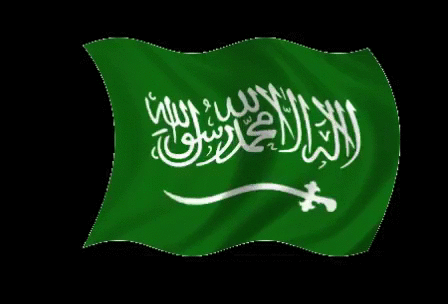 الوحدة الثالثة
3
توثيق الأواصر والعلاقات
الحفاظ على الهوية العربية
الحفاظ على الهوية الإسلامية
المسؤولية
الذوقُ العام
ترسيخ القيم الوطنية
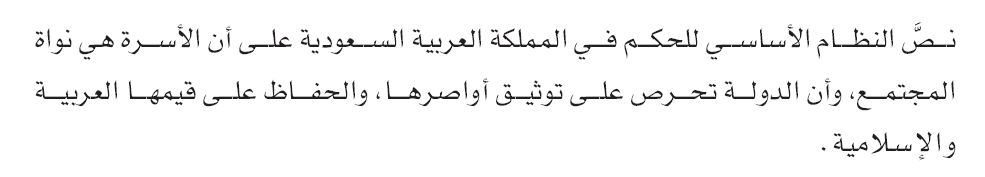 1
2
3
4
مجموعة الأفكار والأحكام والعواطف والعادات فالأخلاق هي الجوهر للإسلام وروحه السارية في جميع جوانبه
ب- يكتبُ الطلبة فقرة موجزة عن الأخلاق العربية و الإسلامية.
أ- يكتب الطلبة خمس قيم أخلاقية يتمتّع بها أفراد المجتمع السعودي:
نشاط 2
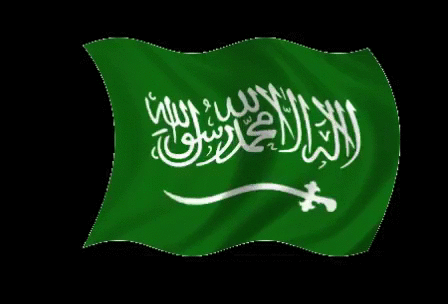 الوحدة الثالثة
3
أُسس المحافظة على الذوق العام
المسؤولية
الذوقُ العام
1
احترام القيم و العادات و التقاليد و الثقافة السائدة في الوطن
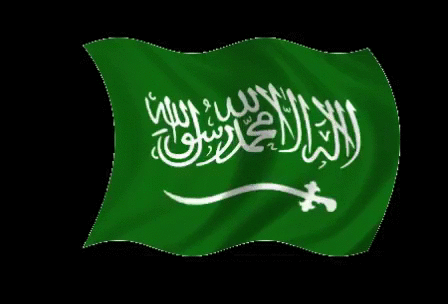 الوحدة الثالثة
2
تجنُّب الظهور في مكان عام بزيّ أو لباس غير محتشم أو ارتداء زي أو لباس يحمل صوراً أو أشكالاً أو علامات أو عبارات سيئة
3
تجنّب الكتابه أو الرسم على الجدران و وسائل النقل , إذا لم يكن مرخصاً بذلك من الجهة المعنية
تجنُّب التلَّفظ في الأماكن العامة بأي قول أو فعل فيه إيذاء لمرتاديها أو إضرار بهم أو يؤدي إلى إخافتهم أو تعريضهم للخطر
4
3
يرجع الطلبة إلى الرابط الالكتروني للائحة لتحديد ما يأتي :
خمسة آلاف ريال
المسؤولية
الذوقُ العام
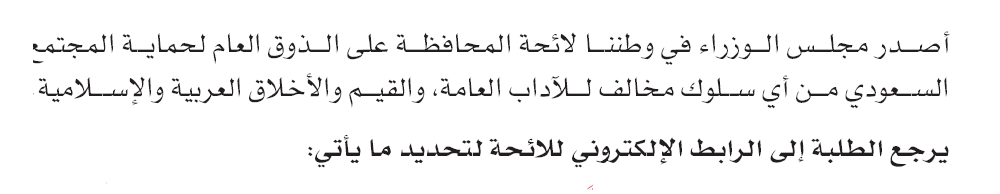 المواقع المتاح ارتيادها للعموم مجان أو بمقابل من الأسواق والمجتمعات التجارية والفنادق والمطاعم والمقاهي والمتاحف والمسارح والملاعب و المنشآت الطبية والحدائق والطرق والشواطئ والمعارض ونحو ذلك.
ب- الأماكن العامة التي نصّت عليها اللائحة
أ- مقدار الغرامة المالية التي نصّت عليها اللائحة لمن يخالف آداب الذوق العام
نشاط 3
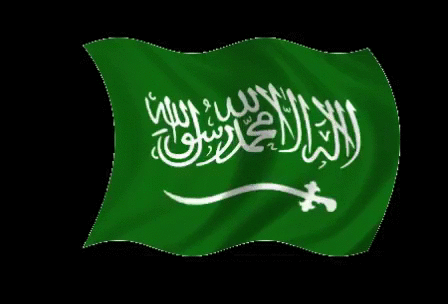 الوحدة الثالثة
3
انتهى الدرس